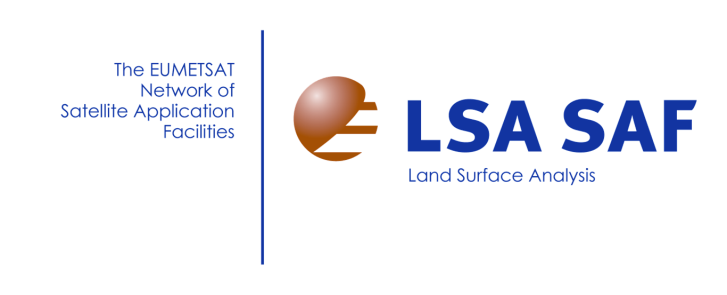 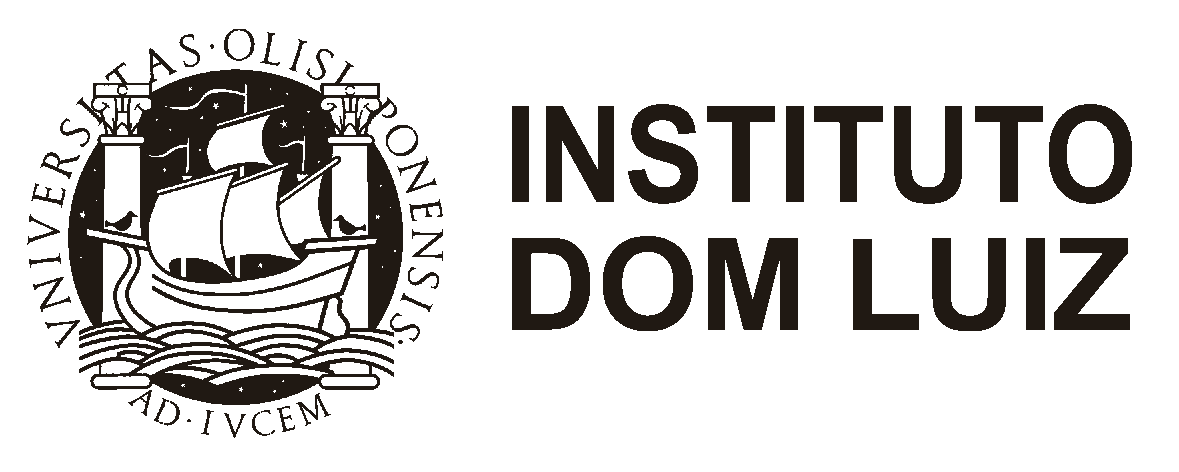 Daily maps of fire risk over Mediterranean Europe
An OPERATIONAL PRODUCT AT THE
LAND SURFACE ANALYSIS
SATELLITE APPLICATION FACILITY
Teresa J. Calado,  Carlos C. DaCamara, Malik Amraoui, Sofia L. Ermida and Isabel F. Trigo

IDL / University of Lisbon, Portugal
3rd SALGEE Workshop 2013
Introduction
Representing more than 85% of burned area in Europe, the Mediterranean is one of the regions of the world most affected by large wildfires that burn half a million of ha of vegetation cover every year causing extensive economic losses and ecological damage.

		The Land Surface Analysis Satellite Applications Facility (LSA SAF) has been developing a suite of applications related to wild fire activity which cover the identification of fire events, the mapping of burnt scars and the characterization of the risk of fire.
3rd SALGEE Workshop 2013
Aim
We present a procedure that allows the operational generation of daily maps of fire risk over Mediterranean Europe.

	Generated maps are based on an integrated use of vegetation cover maps, weather data, and active fires as detected by remote sensing from space.

	 The study covers the three-year period of July-August 2007 to 2009.
3rd SALGEE Workshop 2013
Input data
VEGETATION
Global Land Cover 2000
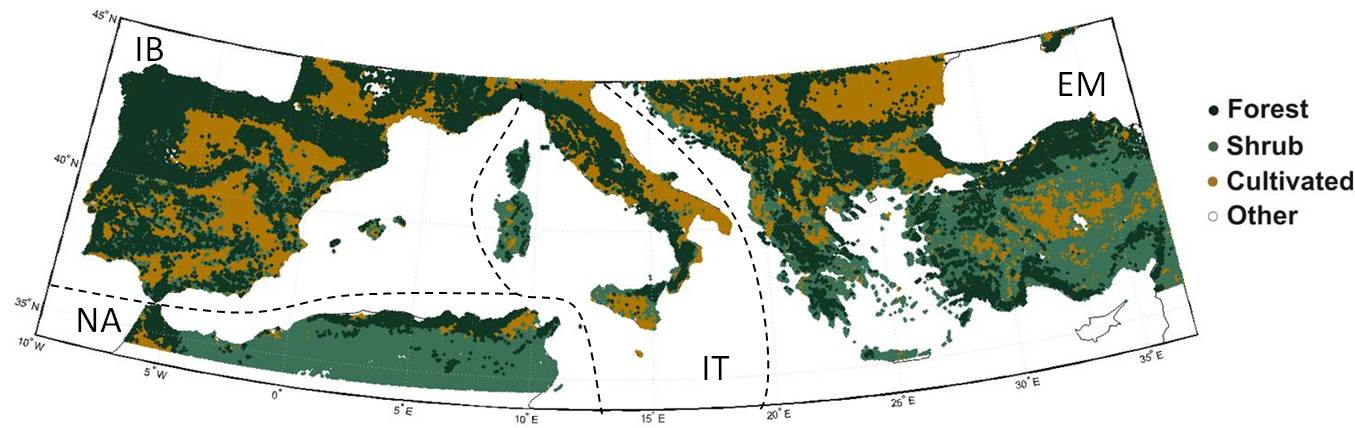 Geographical distribution of the three main vegetation types as derived from GLC2000.
3rd SALGEE Workshop 2013
[Speaker Notes: O estudo é feito na região 34.5 – 45ºN e 10ºO – 45ºE
 informação sobre o coberto vegetal é obtida do GLC2000
 tipos de vegetação mais sensíveis a incêndios
 a figura mostra a distribuição geográfica dos tipos de vegetação considerados]
Input data
ACTIVE FIRES
Fire Detection and Monitoring (FD&M)
LSA SAF
Meteosat-8/SEVIRI
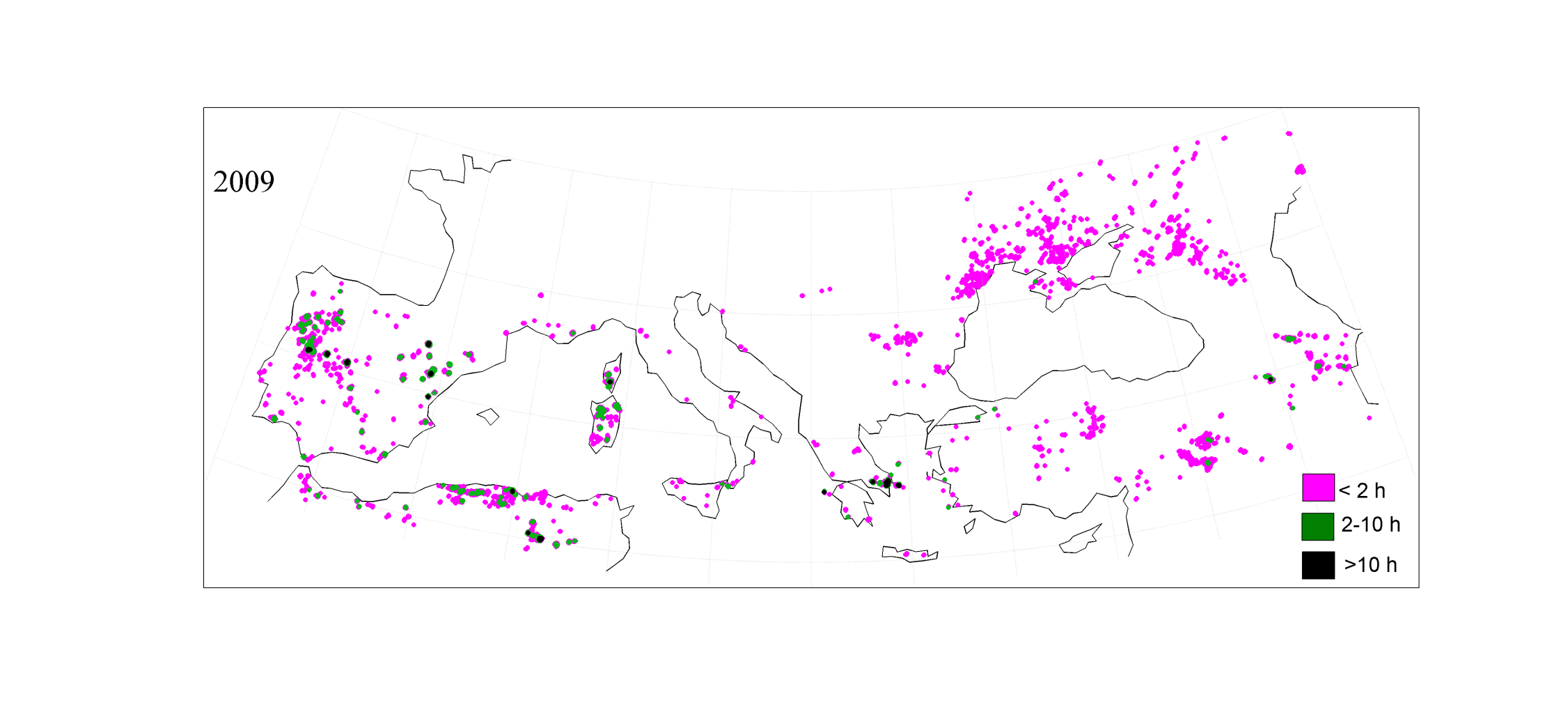 Fire pixels over Southern Europe during July-August of 2009. Persistence of fires is indicated by the colour of the pixel.
3rd SALGEE Workshop 2013
[Speaker Notes: a informação sobre a localização e duração dos fogos é obtida através do produto FD&M. 
 este baseia-se num algoritmo (FiDAlgo) desenhado para processar imagens SEVERI do Meteosat-8 e detectar fogos activos 
 O FiDAlgo utiliza a máxima resolução temporal  do SEVERI – 15 minutos
 imagem - exemplo]
Input data
METEOROLOGICAL
CONDITIONS
Fire Weather Index (CFFWIS)
ECMWF
Temparature, relative humidity, rain
Temperature, relative humidity, wind, rain
Temparature, rain
Wind
Duff Moisture Code (DMC)
Drought Code (DC)
Fuel moisture code
Fine Fuel Moisture Code (FFMC)
Inicial Spread Index (ISI)
Buildup Index (BUI)
Fire behavior indices
Fire Weather Index (FWI)
Structure of the Canadadian Fire Weather Index (FWI): http://cwfis.cfs.nrcan.gc.ca/
3rd SALGEE Workshop 2013
[Speaker Notes: a condições meteorológicas são consideradas através do FWI
 para o calculo do FWI são utilizados dados de previsão do centro europeu
 estrutura do FWI]
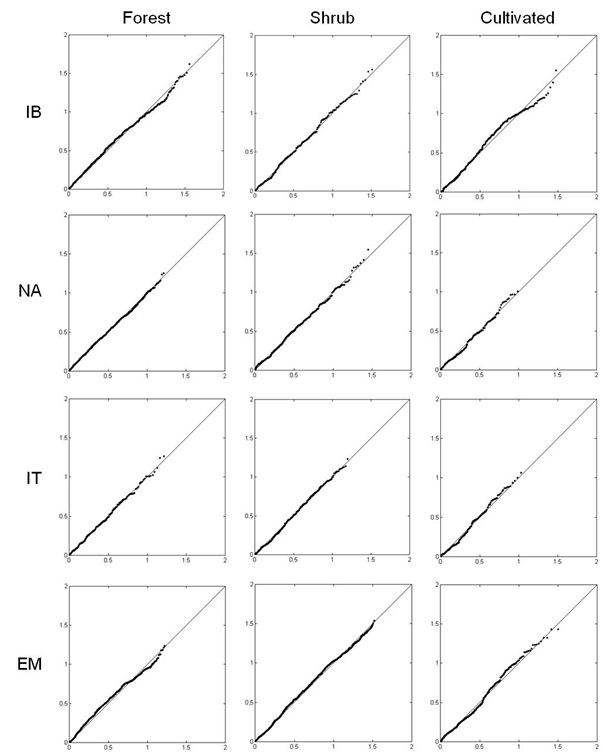 VEGETATION
+
FIRES
Generalized Pareto distribution
Probability of duration of active fires
3rd SALGEE Workshop 2013
[Speaker Notes: tabela com os novos parâmetros estimados
 4 áreas cultivadas não passam no teste. Áreas cultivadas apresentam a maior variedade e os seus fogos são facilmente detectados e extintos]
METEOROLOGICAL CONDITIONS
FIRES
FWI
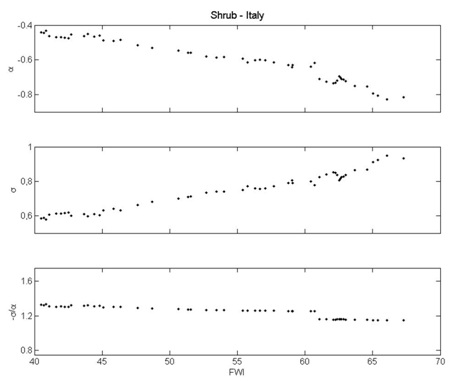 Generalised Pareto with FWI as covariate
3rd SALGEE Workshop 2013
[Speaker Notes: para ter em consideração as condições meteorológicas, introduz o FWI como co-variável da distribuição de Pareto
 modelo utilizado. A, B e dmax são os parâmetros a estimar.; dmax é a duração máxima]
VEGETATION
+
FIRES
Generalized Pareto distribution
Probability of duration of active fires
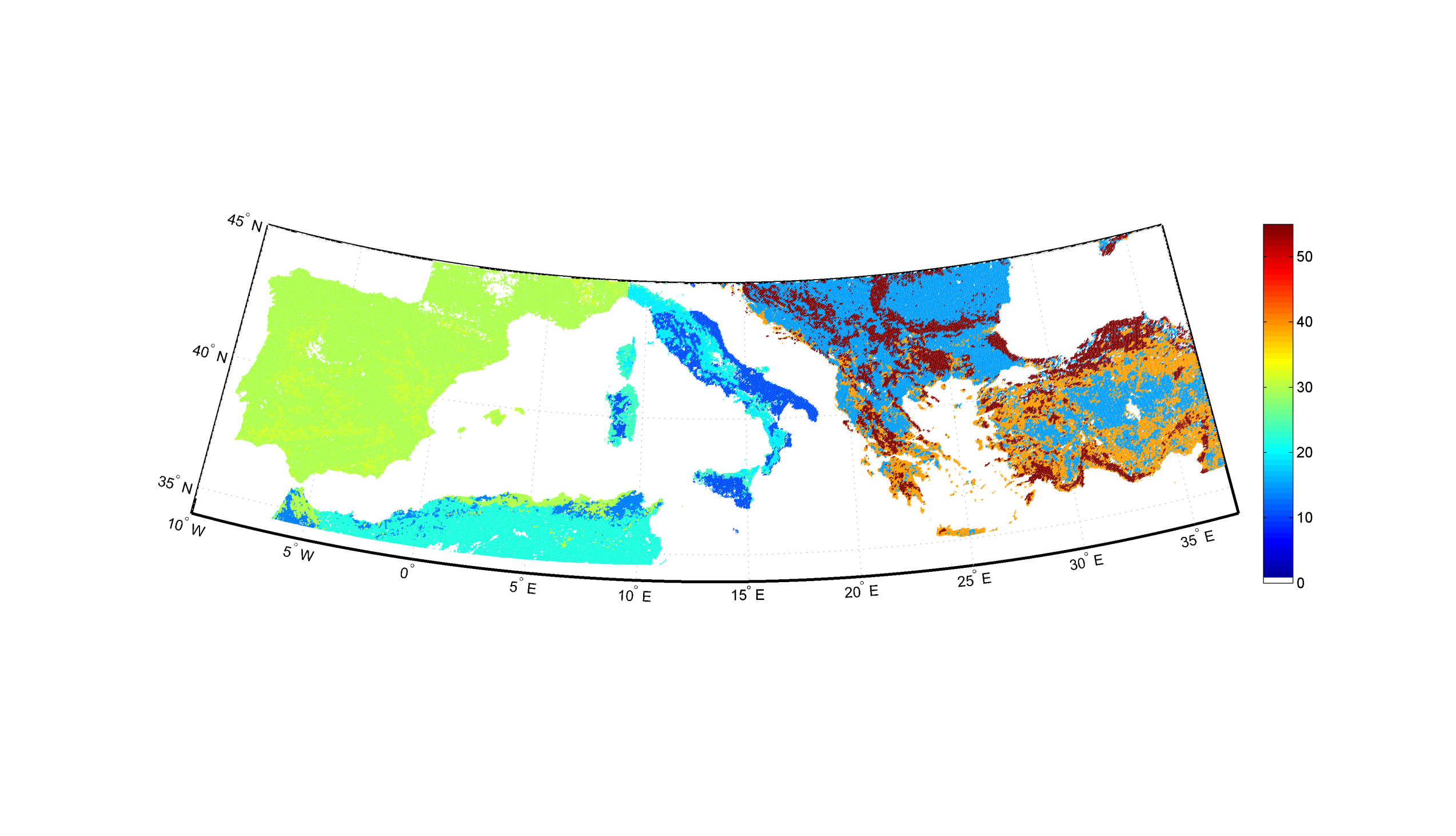 Fire risk (%) of active fire duration larger than 2.5 h.
3rd SALGEE Workshop 2013
Static GP model
 (without FWI)
Dynamic GP model
 (with FWI)
Active fire duration
Baseline risk
(pre-specified)
Fire risk
Meteorological risk
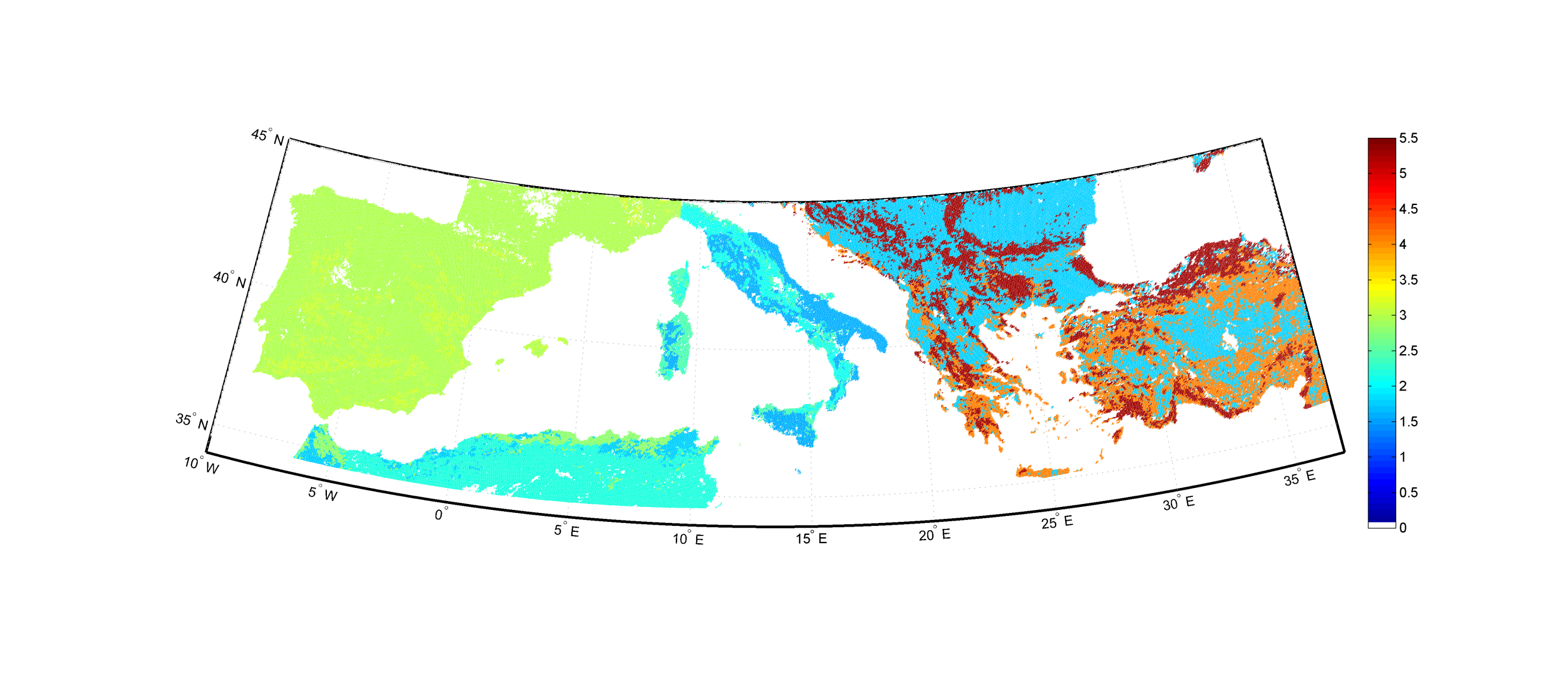 Active fire duration (in hours) associated to a fixed baseline risk of 25%.
3rd SALGEE Workshop 2013
[Speaker Notes: a comparação dos mapas estáticos com os mapas diários permite obter mapas de anomalia de risco
Explicar procedimento
 são úteis porque permitem perceber se as condições meteorológicas levam a uma agravamento ou atenuação do risco base associado à vegetação]
Static GP model
 (without FWI)
Dynamic GP model
 (with FWI)
Active fire duration
Baseline risk
(pre-specified)
Fire risk
Meteorological risk
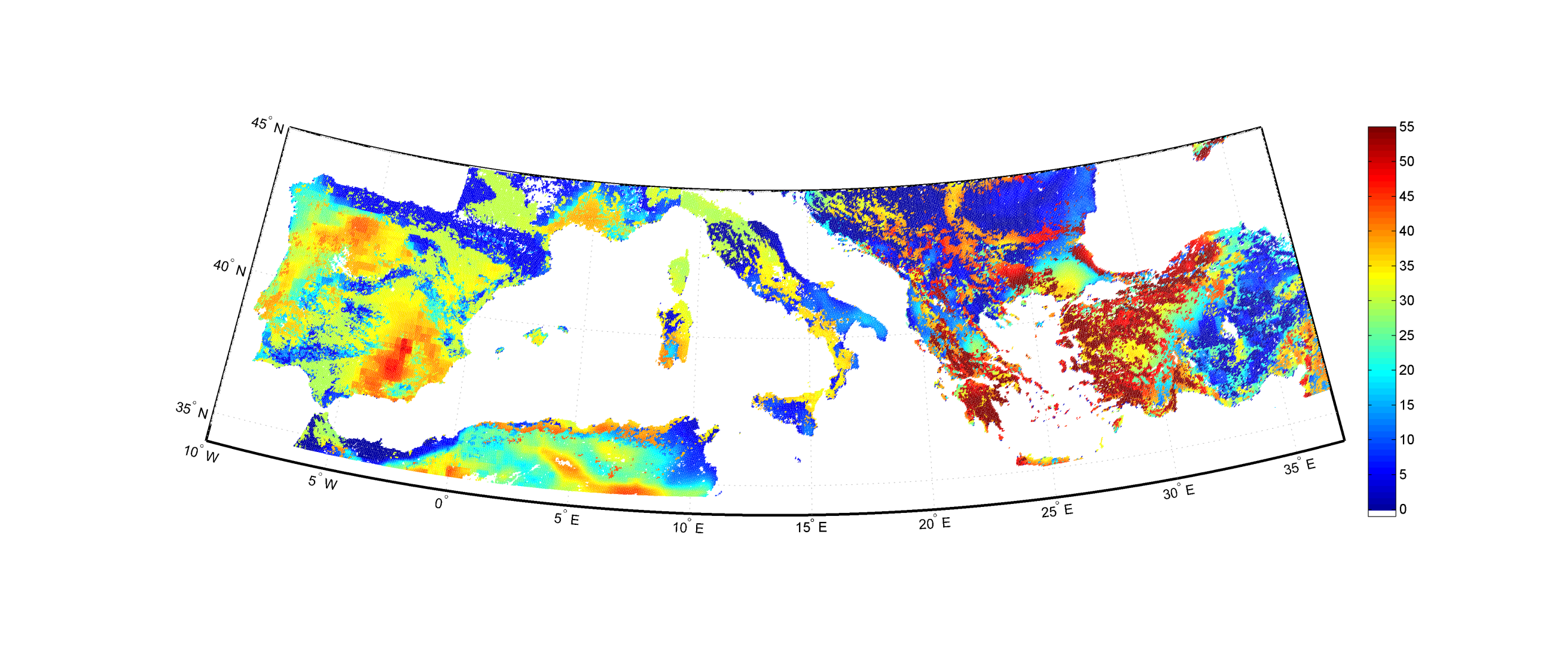 Fire risk (fixed baseline risk of 25%) for the extreme event of August 25th 2007.
3rd SALGEE Workshop 2013
[Speaker Notes: a comparação dos mapas estáticos com os mapas diários permite obter mapas de anomalia de risco
Explicar procedimento
 são úteis porque permitem perceber se as condições meteorológicas levam a uma agravamento ou atenuação do risco base associado à vegetação]
Static GP model
 (without FWI)
Dynamic GP model
 (with FWI)
Active fire duration
Baseline risk
(pre-specified)
Fire risk
Meteorological risk
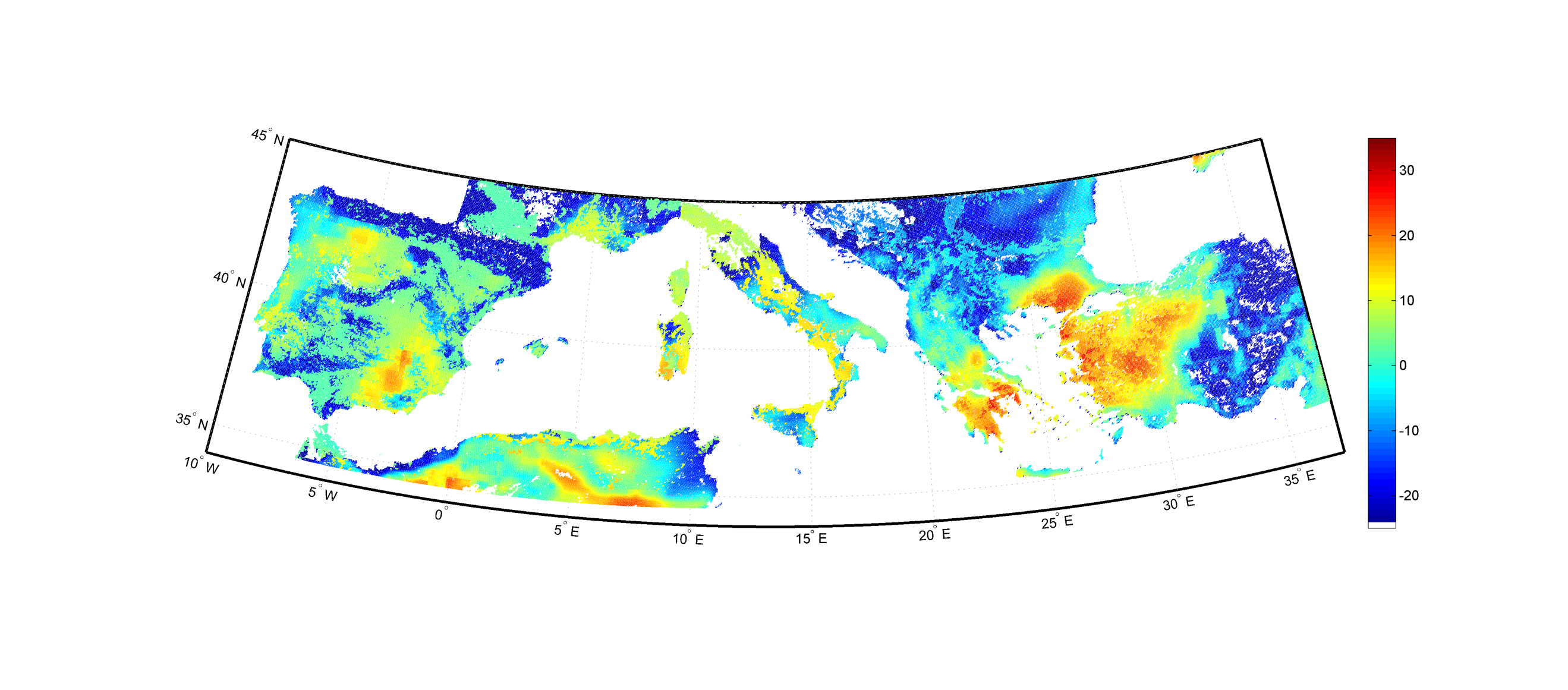 2.2
1.8
1.4
0
0.6
0.2
Meteorological risk (fixed baseline risk of 25%) for the extreme event of August 25th 2007.
3rd SALGEE Workshop 2013
[Speaker Notes: a comparação dos mapas estáticos com os mapas diários permite obter mapas de anomalia de risco
Explicar procedimento
 são úteis porque permitem perceber se as condições meteorológicas levam a uma agravamento ou atenuação do risco base associado à vegetação]
MAPS OF CLASSES OF FIRE RISK
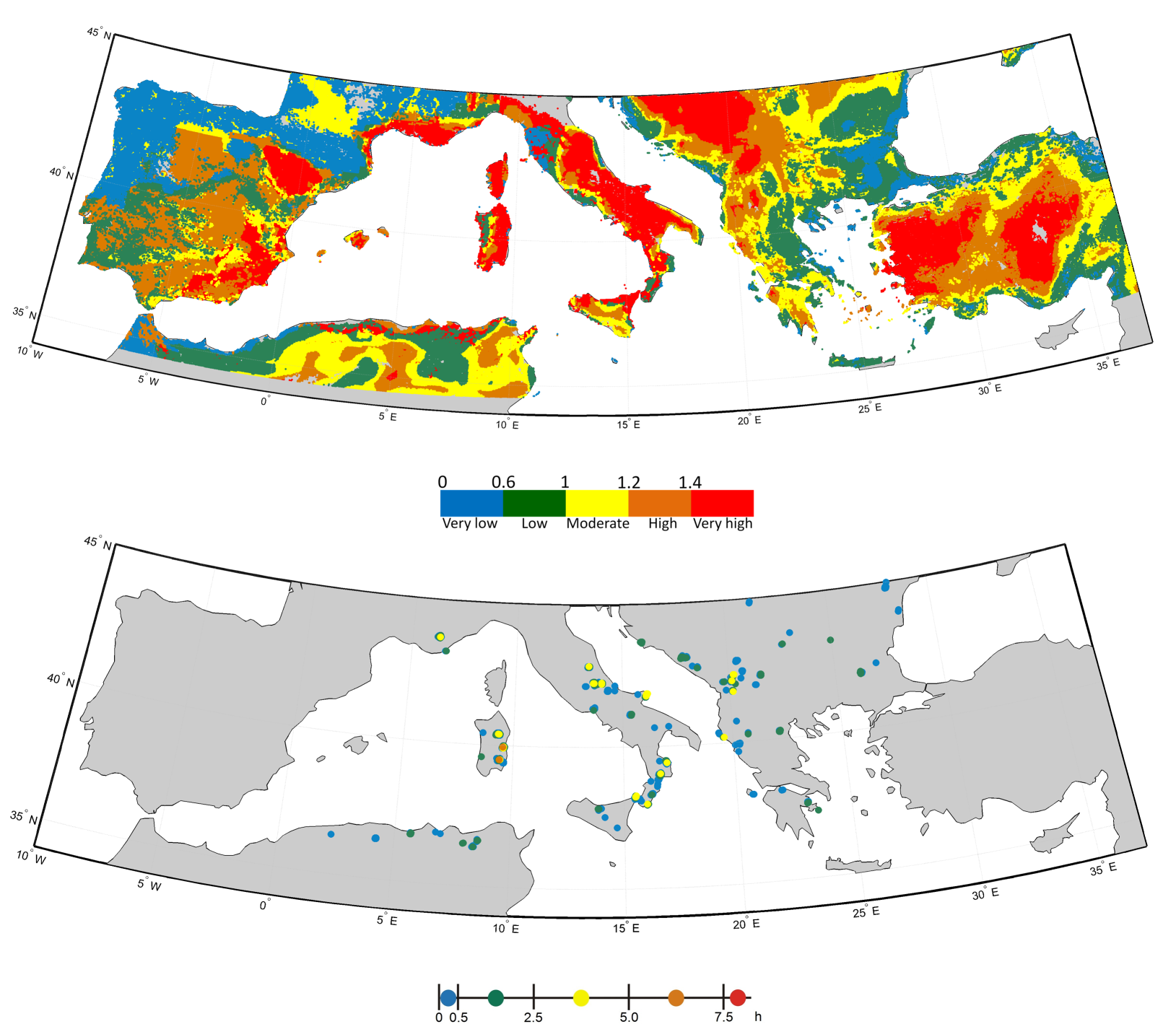 24/07/2007
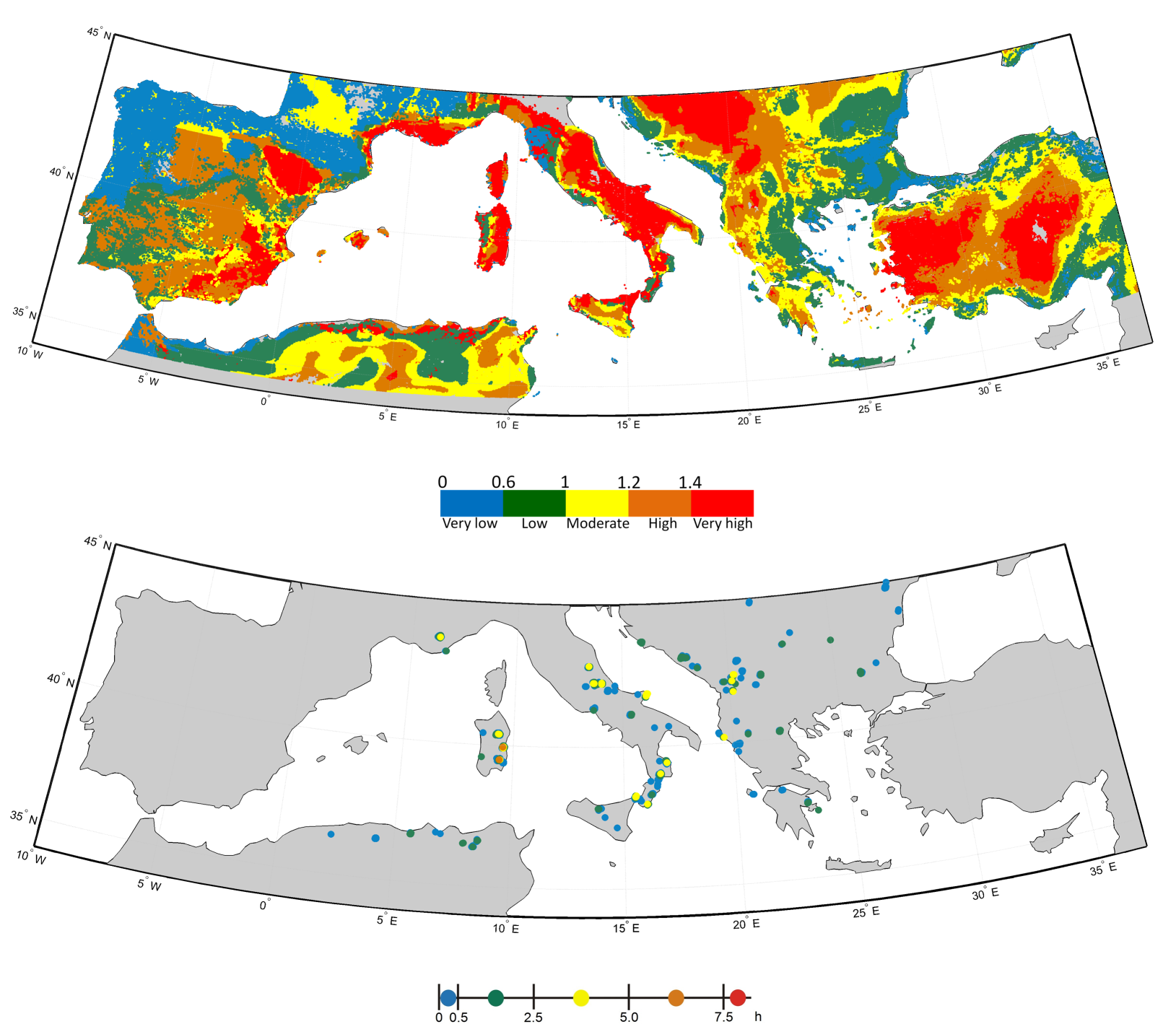 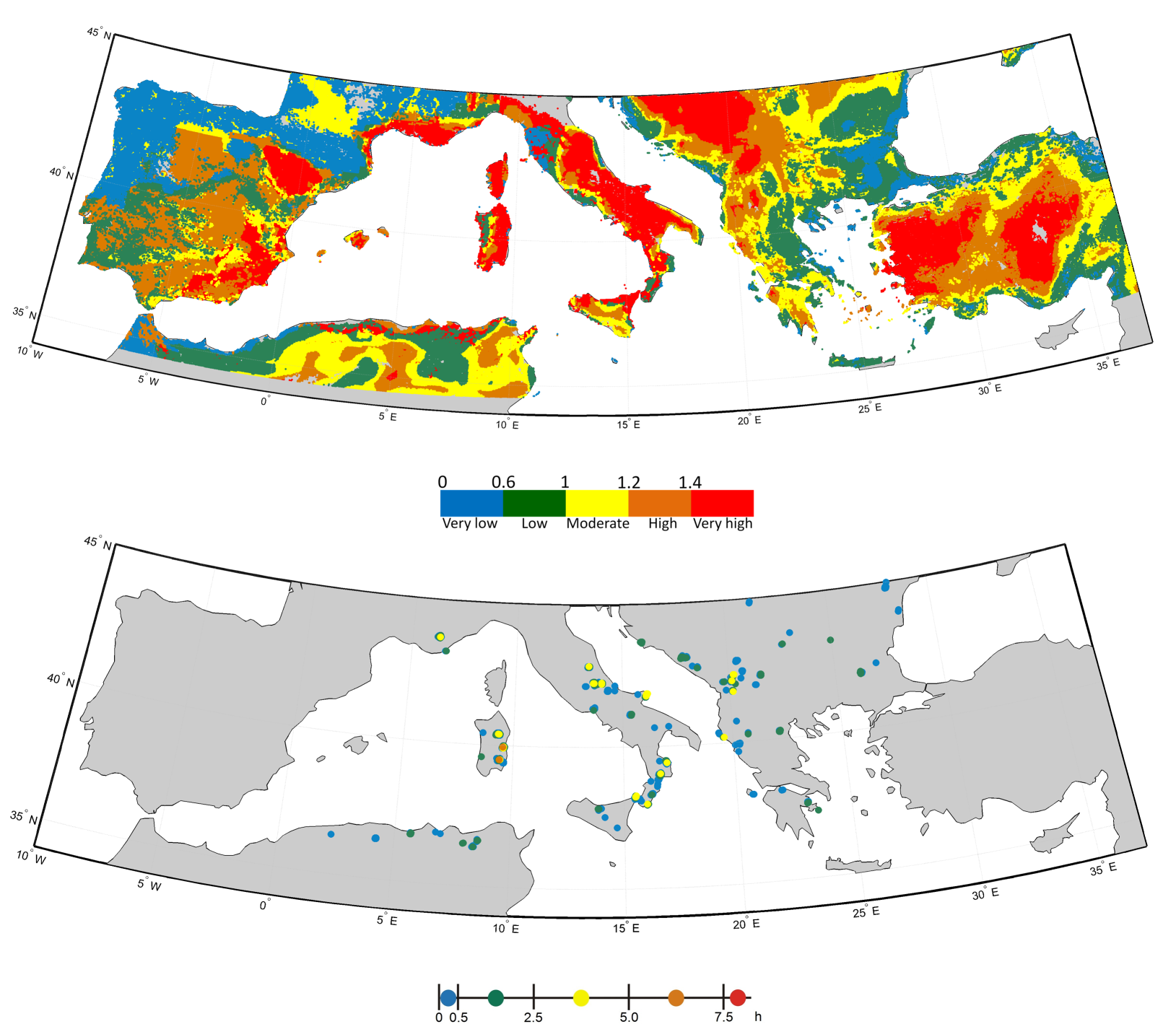 3rd SALGEE Workshop 2013
[Speaker Notes: definem-se 5 classes de risco – facilitam a utilização pela comunidade em geral
 exemplos
 o plot da duração dos fogos detectados permite verificar visualmente que os maiores fogos se localizam em zonas de risco muito alto e alto]
MAPS OF CLASSES OF FIRE RISK
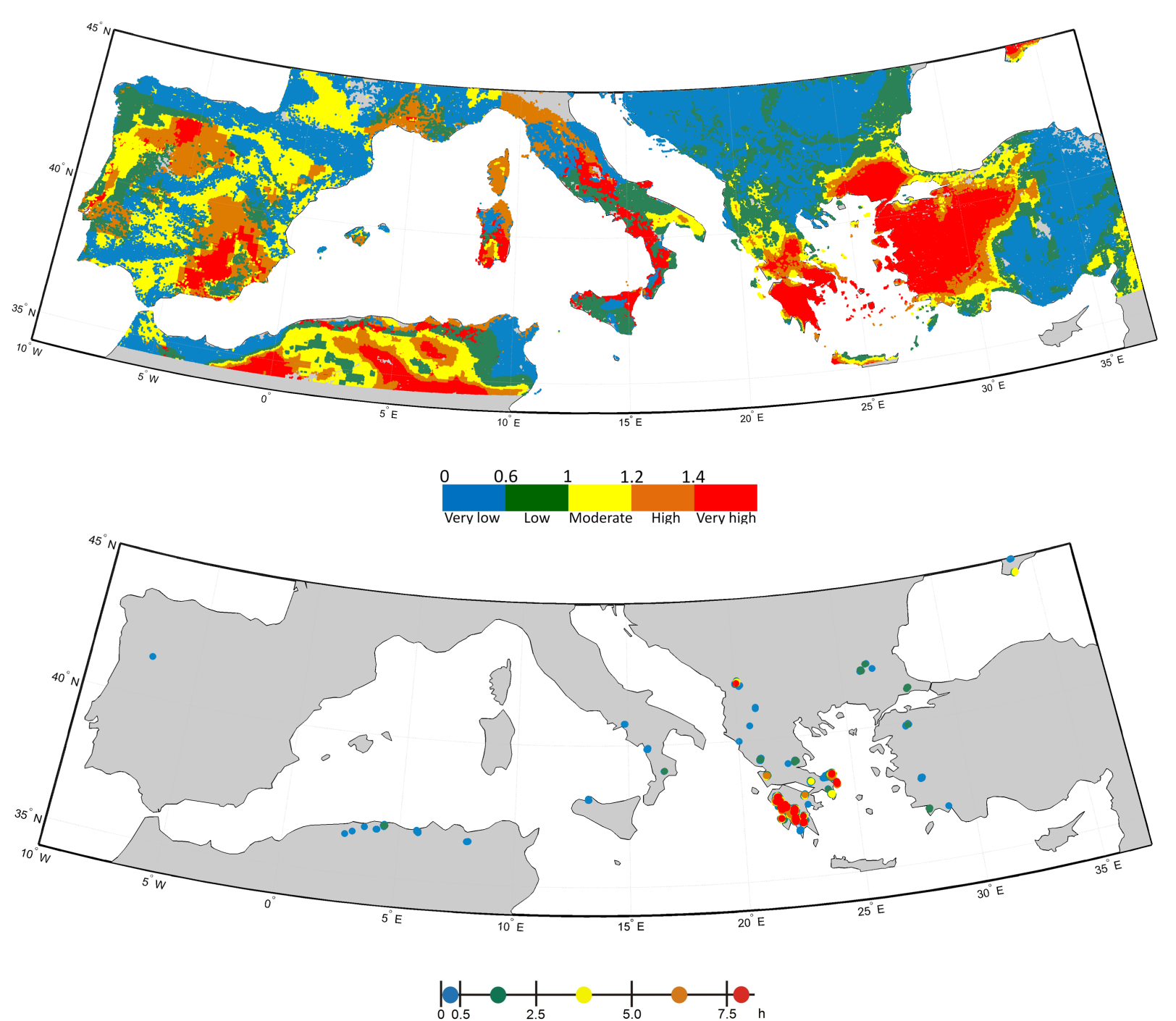 25/08/2007
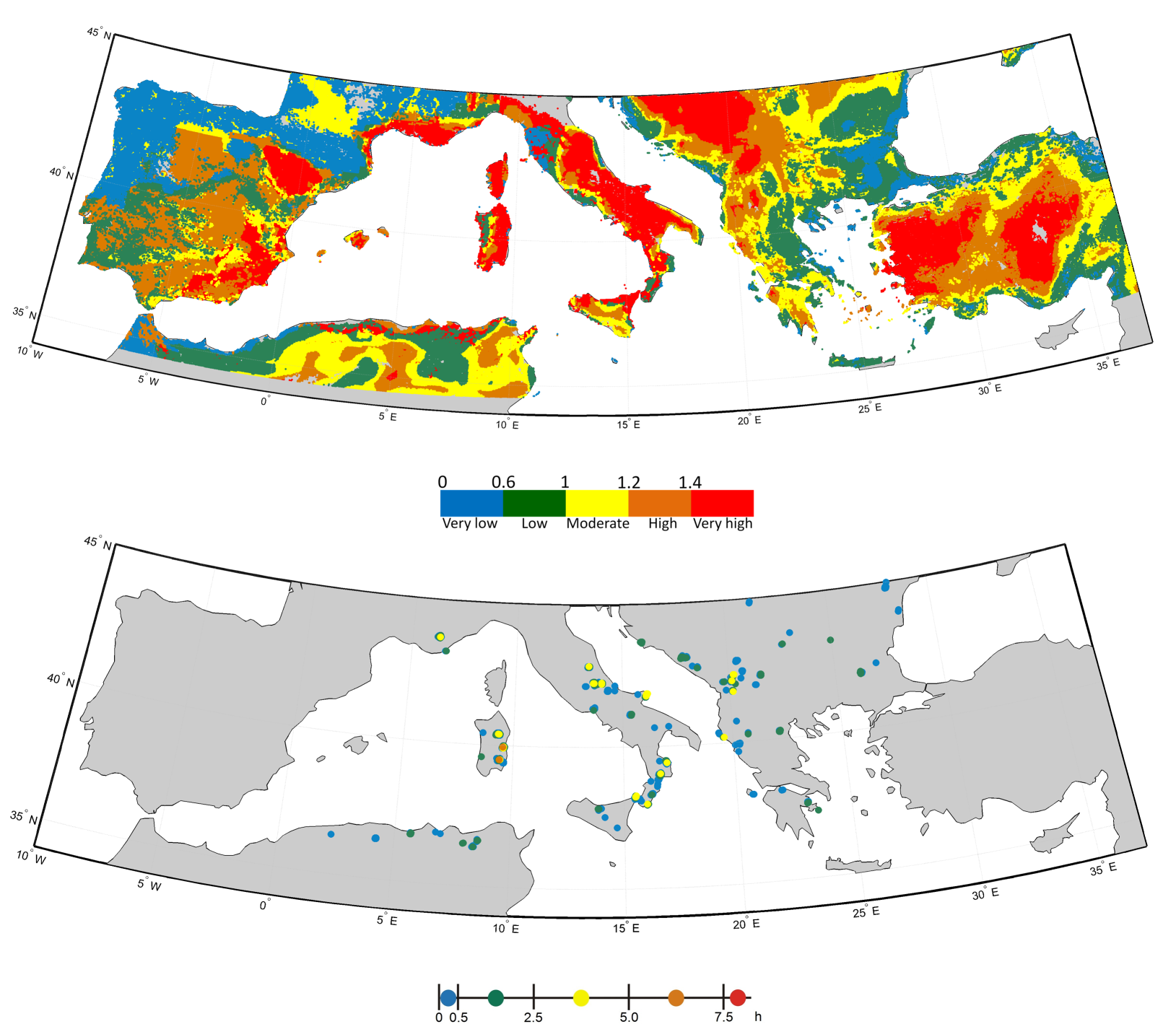 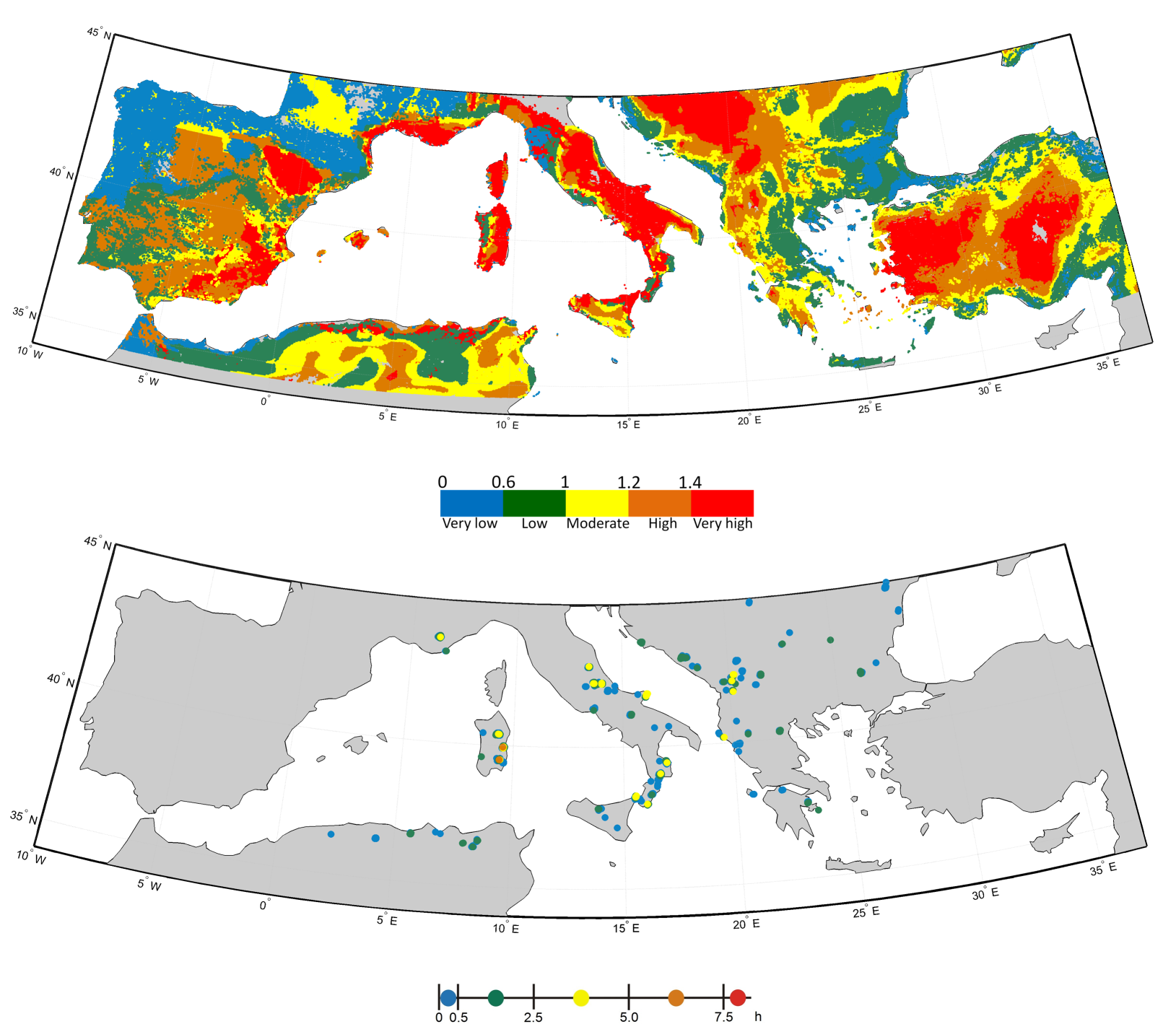 3rd SALGEE Workshop 2013
MAPS OF CLASSES OF FIRE RISK
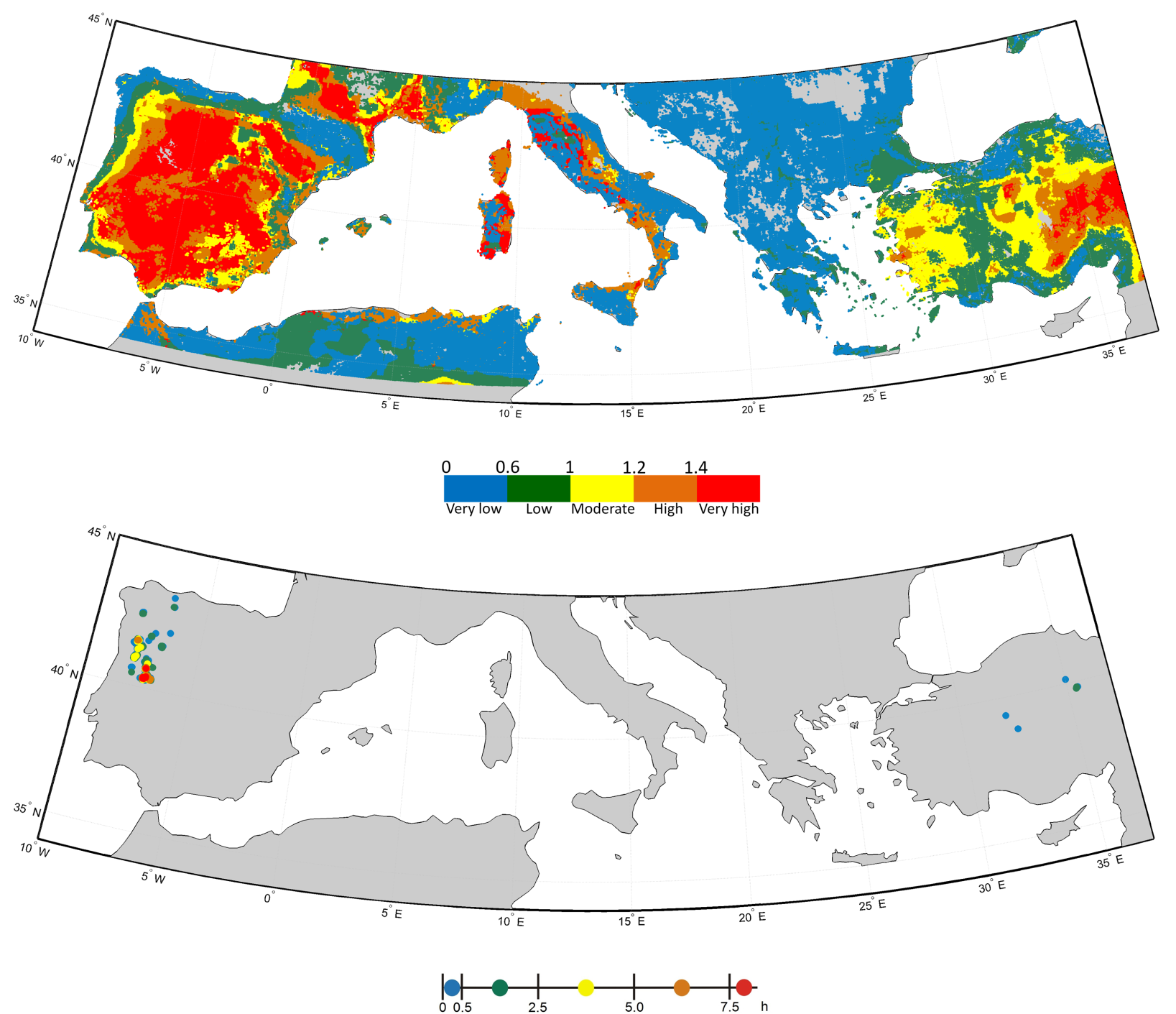 31/08/2009
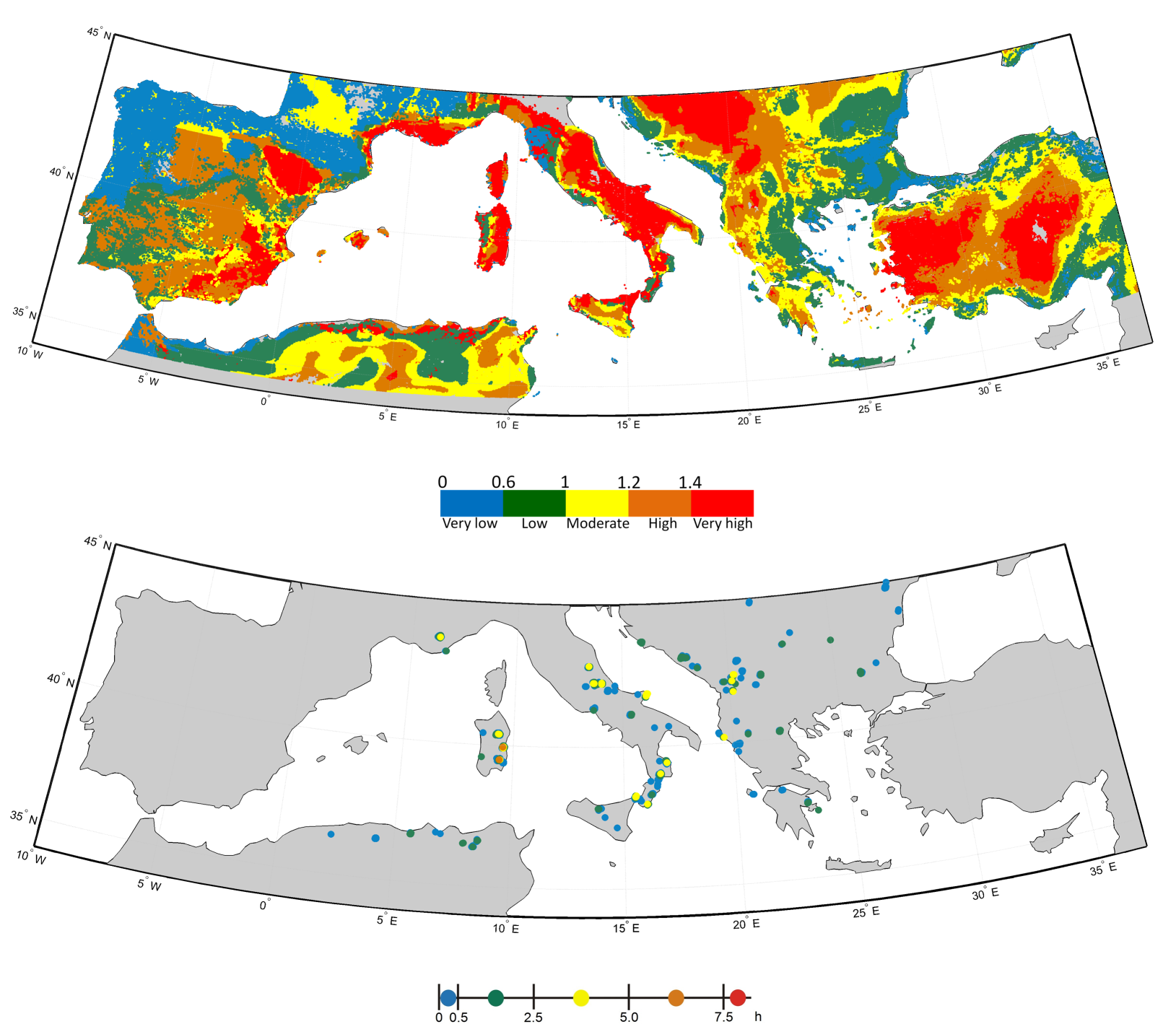 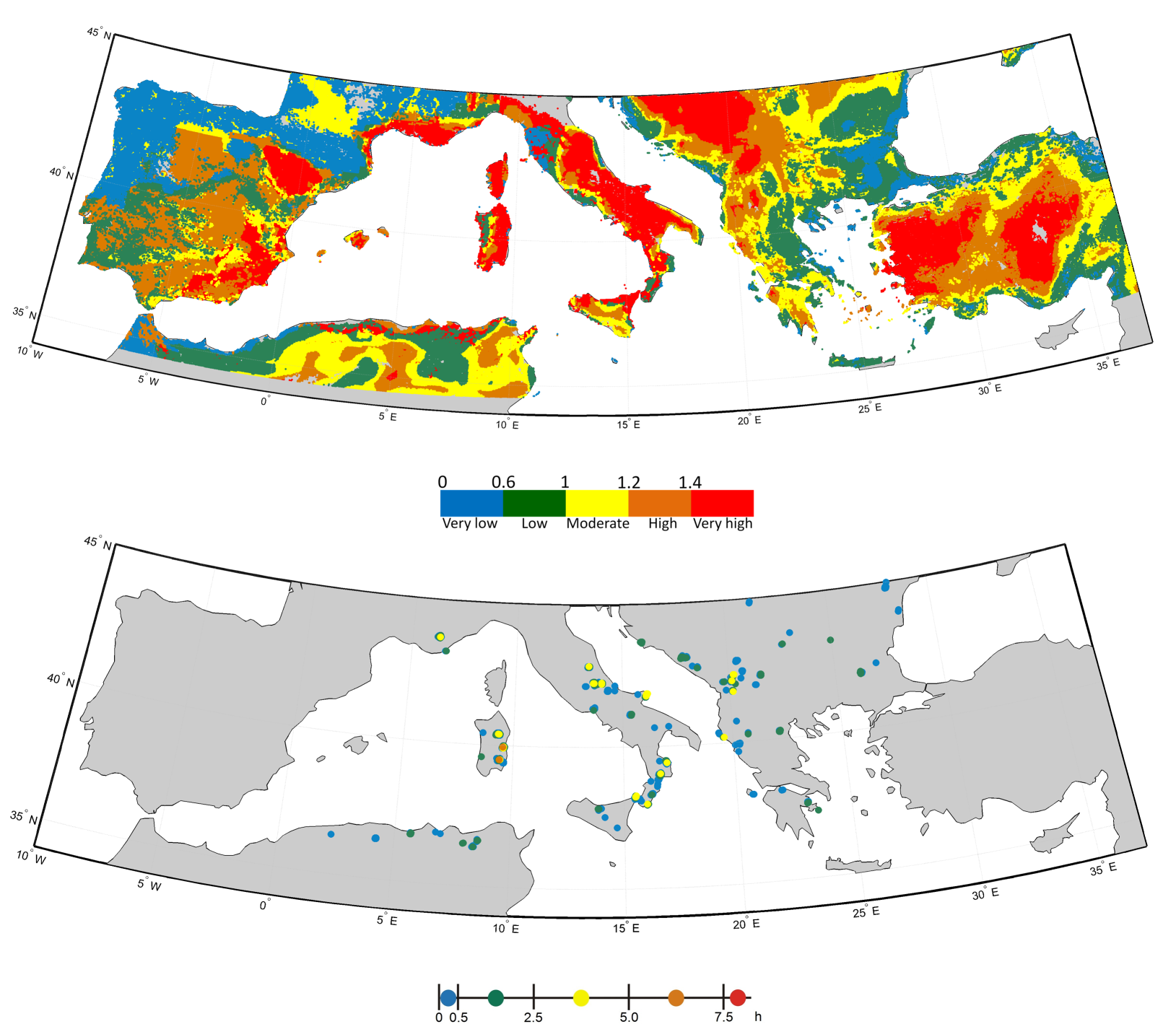 3rd SALGEE Workshop 2013
Conclusions
Statistical models based on two-parameter Generalized Pareto (GP) distributions adequately fit the observed samples of active fire duration.

		These models are significantly improved when meteorological conditions are integrated as a covariate of both shape and scale parameters of the GP distributions.

		The procedure is on the basis of the Fire Risk Mapping (FRM) product that is currently being disseminated by the EUMETSAT Land Surface Analysis Satellite Applications Facility (LSA SAF).
3rd SALGEE Workshop 2013